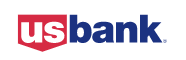 Real World Math
Presenters
Pam Whalley, Center for Economic and Financial Education
Allison McFadden, FEPPP Financial Fellow
Lisa Williksen, FEPPP Financial Fellow
Christy Johnson, Washington Council for Economic and Financial Education
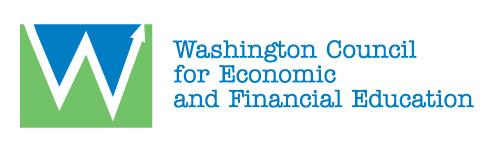 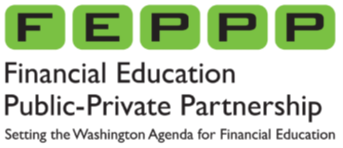 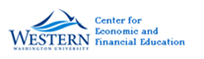 Why Teach Math/Personal Finance in Your Classes?
Only one in six U.S. students receives financial education 
90% of parents think that k-12 schools should teach personal finance 
( https://investor.equifax.com/news-and-events/news/2018/04-30-2018-140352714)
Financial education
Decreases the amount students borrow as they head to college. (Average debt per borrower: $32,731 , Forbes)
Increases the use of lower cost  student loans
Decreases credit card balances
Higher credit scores
Lower default rates
Gives people more control over their lives
Making Consumer Choices: Which is the Better Buy?
Basic set-up: you are given a purchase decision with two applicable coupons. You must decide which coupon generates the largest discount for your planned purchase
Kahooting—Five questions
The first two questions you only have 30 seconds to answer
The last three questions, you have 1.5 minutes to answer
Accuracy and Speed both count
Kahoot.it
How did you approach the problem?

Financial Fitness for Life, 6-8